The Christian’s Relationto Grace
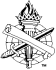 “who has saved us and called us with a holy calling, not according to our works, but according to His own purpose and grace which was given to us in Christ Jesus before time began” 
(2 Timothy 1:9)
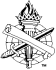 2
Grace Given Us in Christ Jesus
Source of grace, John 1:14, 16-17
Justified freely by His grace, Romans 3:24
Saved by grace, through faith, Ephesians 2:4-5, 8-9
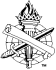 3
God’s Grace is Greater than Sin
More abundant than sin, Romans 5:19-21
Grace does not minimize sin – it reigns through righteousness, Romans 5:21-6:2
Sin breaks us, but we are made whole in Christ (by grace, through faith), John 1:16 (Colossians 2:10)
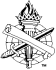 4
Accessed by faith, Eph. 2:8-9; Romans 3:21-26
Justified by grace (source is God), Romans 3:24; Ephesians 1:6-7
Justified by faith (not the law), Galatians 2:16
The faith (gospel) produces faith, Romans 1:16-17
Personal faith includes obedience to the faith, Romans 1:5
Christians Standin Grace
Romans 5:1-2(1 Peter 5:12)
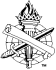 5
By continuing to live by faith, Romans 6:14-16 (1-2)
Believe and live by the word of faith, Romans 10:8, 16-17
Living by faith does not invalidate grace, Gal. 2:20-21
Grace teaches us how to live, Titus 2:11-13
Faith magnifies God’s grace
Christians Standin Grace
Romans 5:1-2(1 Peter 5:12)
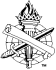 6
By humble obedience to Christ, James 4:5-7
By submissive service to one another, 1 Peter 5:5-7
By not continuing to practice sin, Romans 6:1-2, 5-6
Born of God, practice righteousness, 1 John 2:29-3:3
Abide in God, do not practice sin, 1 John 3:4-10; 1:6-7
Christians must continuein Grace
Acts 13:43
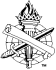 7
“Increase in the image and favor of God”
Grow in knowledge of word
Love Jesus sincerely, Eph. 6:24
Humbly remove sin, James 4:5-8
Serve God reverently, Heb. 12:28
Serve others with singleness of heart, 2 Corinthians 8:1-2, 5, 9
Worship with thanksgiving, Colossians 3:16
Christians must Growin Grace
2 Peter 3:18
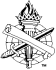 8
Teach others, 2 Timothy 2:2
Endure hardships, 2 Tim. 2:3
Not entangled with the world, 2 Timothy 2:4
Live according to truth (rules),2 Timothy 2:5
Diligently labor for the Lord, 2 Timothy 2:6
Christians must be strongin Grace
2 Timothy 2:1
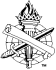 9
Grace does not minimize the danger of sin, or prevent temptation
Grace provides ways of escape, 1 Corinthians 10:13
God’s grace justifies us, giving us sure hope that we are heirs of eternal life, Titus 3:7
The Christian’s Relation to Grace
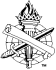 10